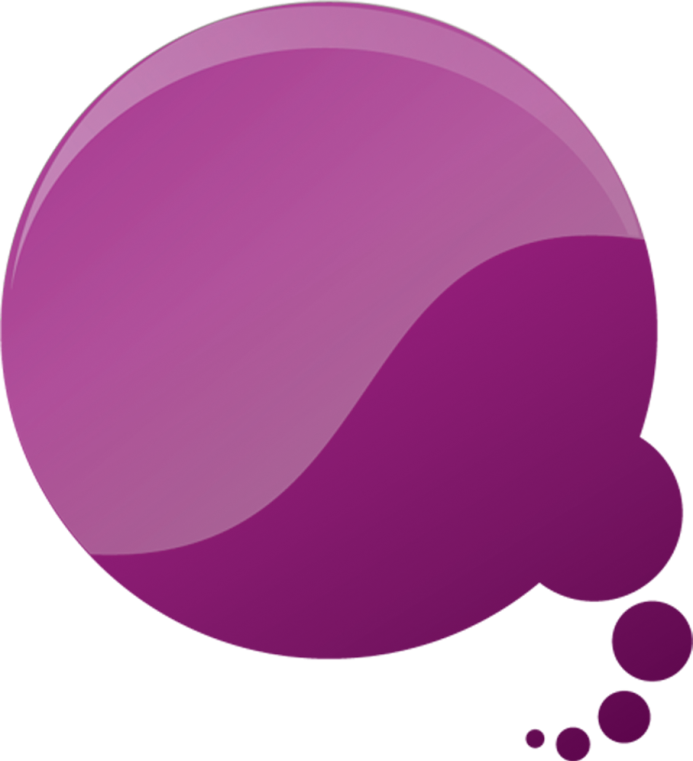 5
か
テモテへのてがみ　だいいちに　あらわれたキリスト
Iテモテ6:15-16
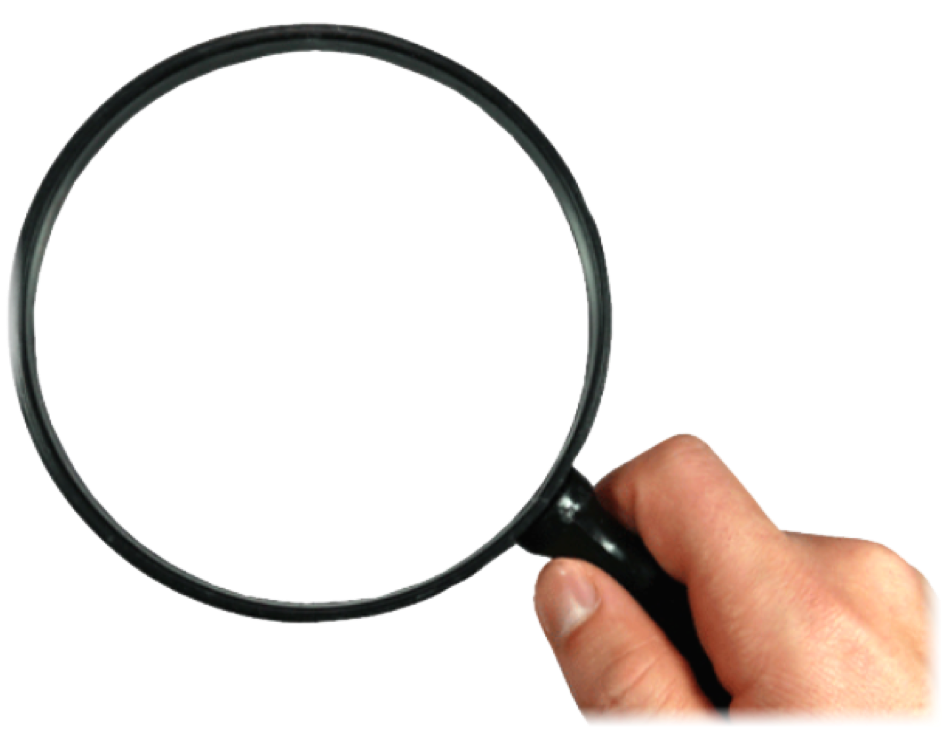 C V D I P
C
けいやく
(ふくいん)
Covenant
V
じだいの　もんだいの
なかで　かみさまが　
くださる　ビジョン
Vision
D
かみさまが　
くださった　ゆめ
Dream
I
みことばと　いのり
Image
P
じっせん
さくひん
Practice
わたしの C V D I Pを　みつけよう
C
Covenant
けいやく のなかで
ビジョンを みて
ゆめを みよう
みことばを　にぎって　いのりつつ
イメージを つづけて　そうぞうしよう
じっせんして さくひんを　つくろう
V
Vision
D
Dream
I
Image
P
Practice
いま　わたしが　する　ちいさな　ことも　けいやくの　なかに　いるので　のちには　おおきな　しょうこに　かわります
C
V
I
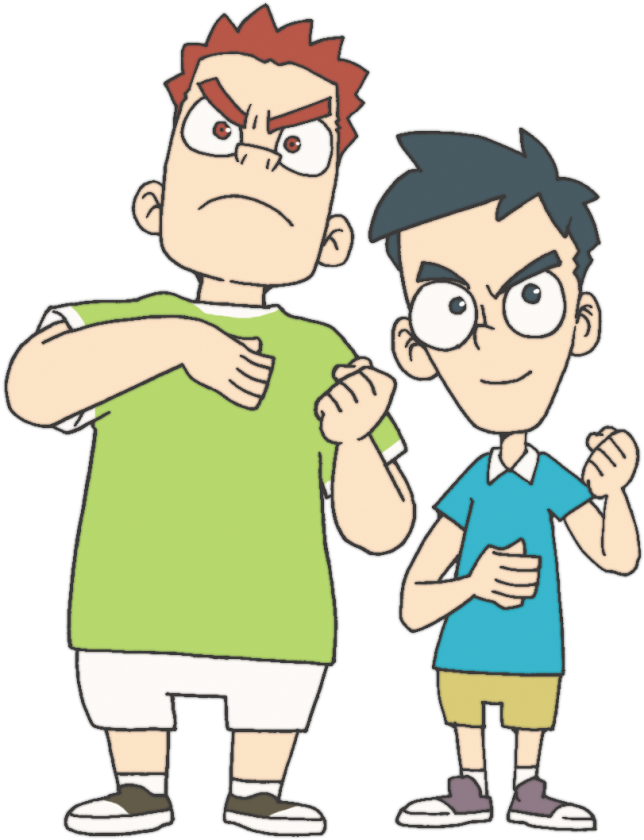 D
P
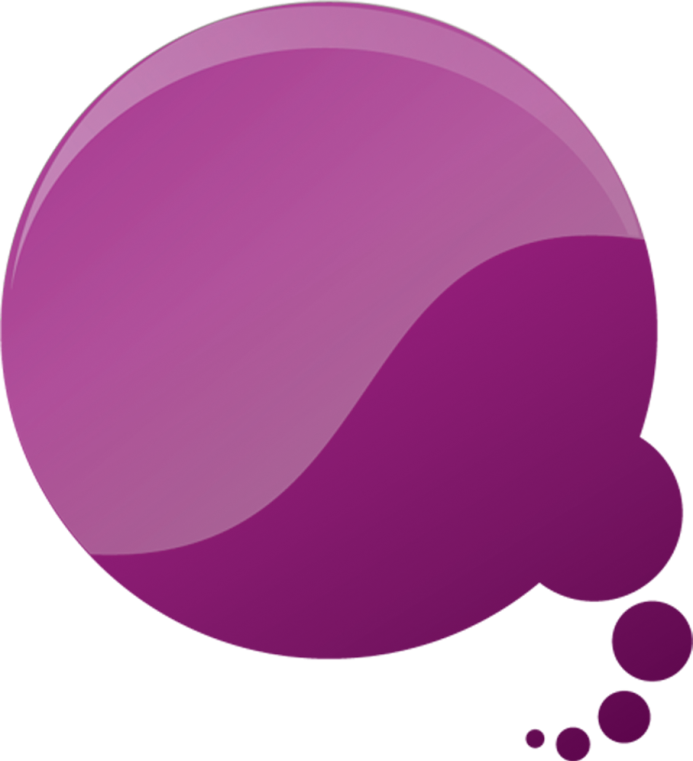 5
か
テモテへのてがみ　だいいちに　あらわれたキリスト
Iテモテ6:15-16
.
テモテへのてがみ　だいいちを　とおして　
キリストの　おくぎを　もっと　ふかく　しって　
あじわう　レムナントに　なりましょう
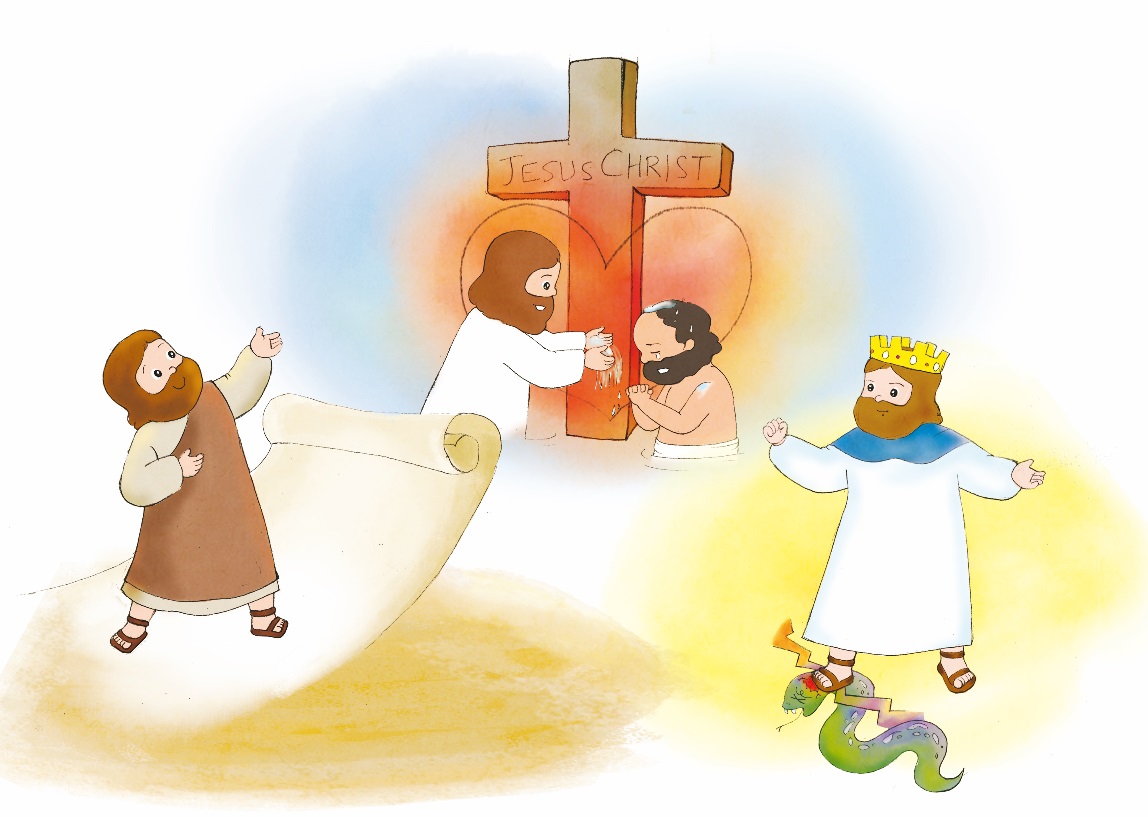 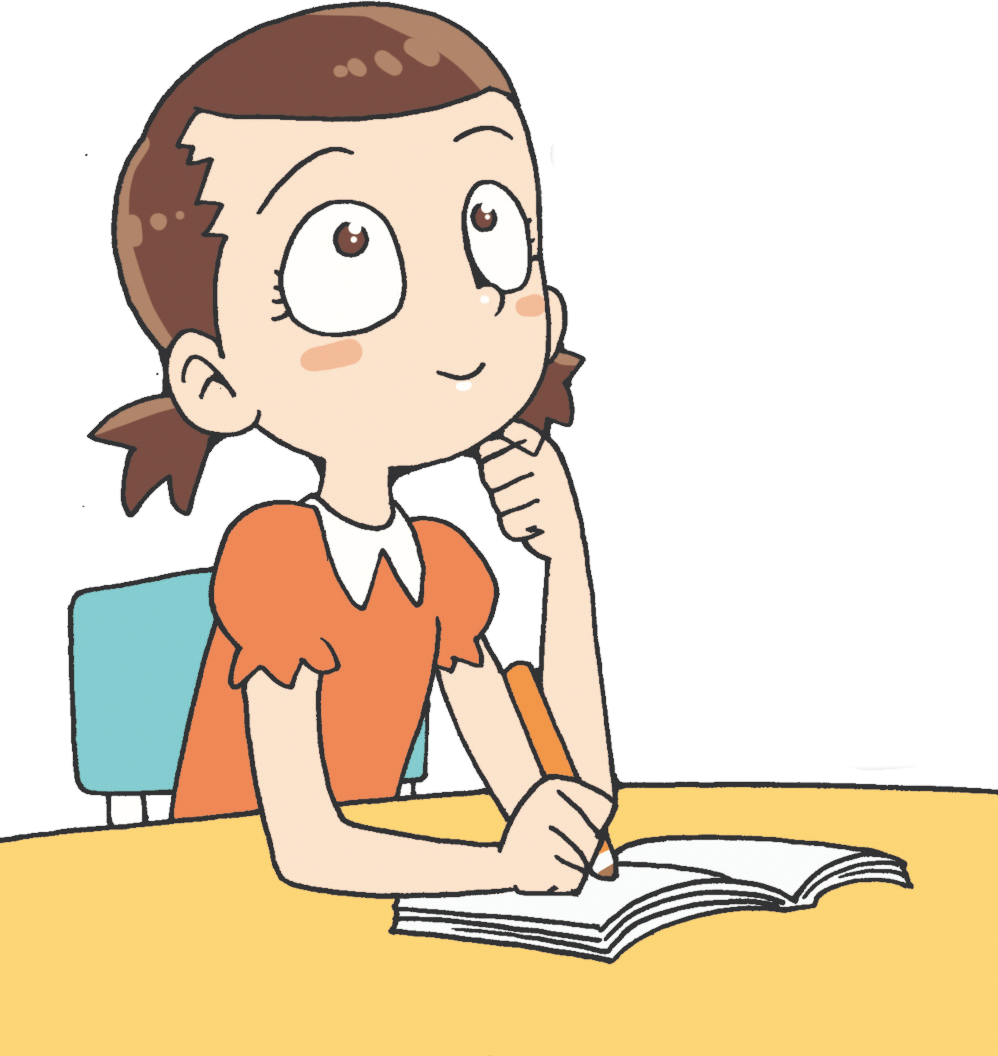 1. キリストは　わたしたちを　つよく　してくださいます
わたしは、わたしを　つよく　してくださる　わたしたちの　
しゅキリスト・イエスに　かんしゃを　ささげています。
(Iテモテ1:12)
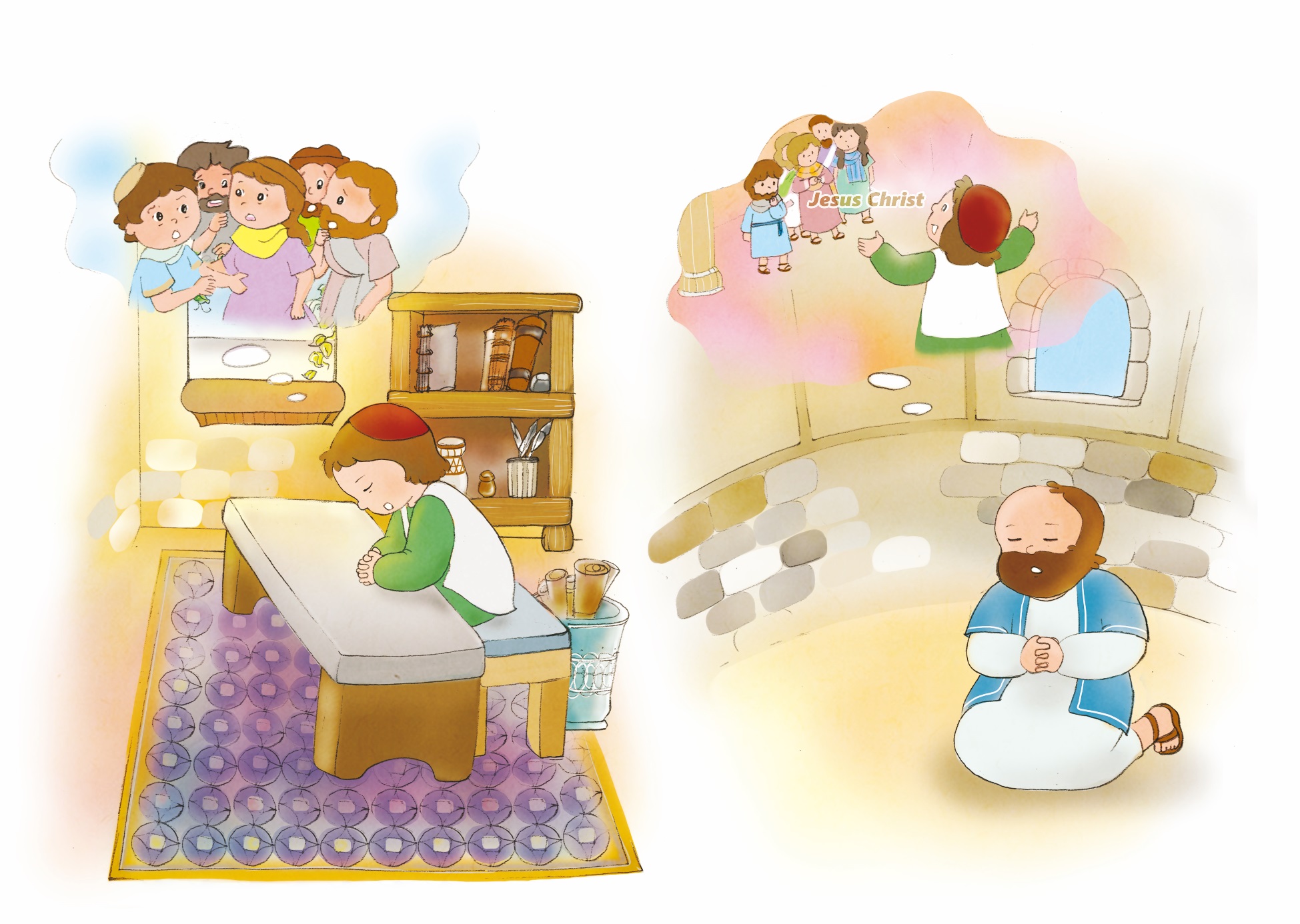 つらく　くるしい　ことが　あっても　
いのれば　こたえて　くださいます
2. キリストは　わたしたちに　しょくぶんを　まかされました
わたしを　ちゅうじつな　ものだと　みとめて　わたしに　しょくぶんを　まかせて　くださいます(Iテモテ1:12)
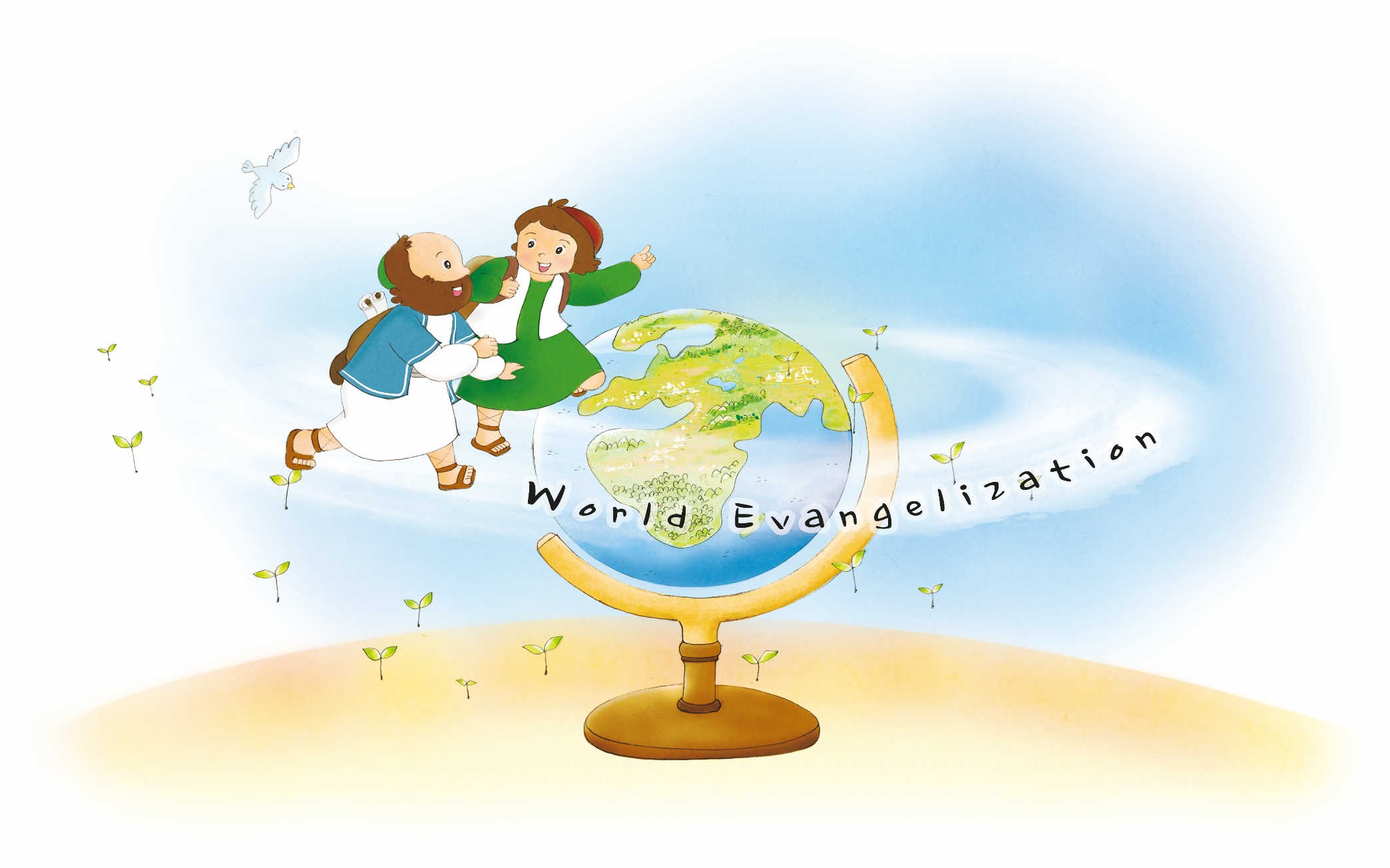 わたしを　せかいふくいんかの　
しゅじんこうとして　よんでくださいました
3. キリストは　つみびとを　すくうために　このよに　こられました (Iテモテ1:15)
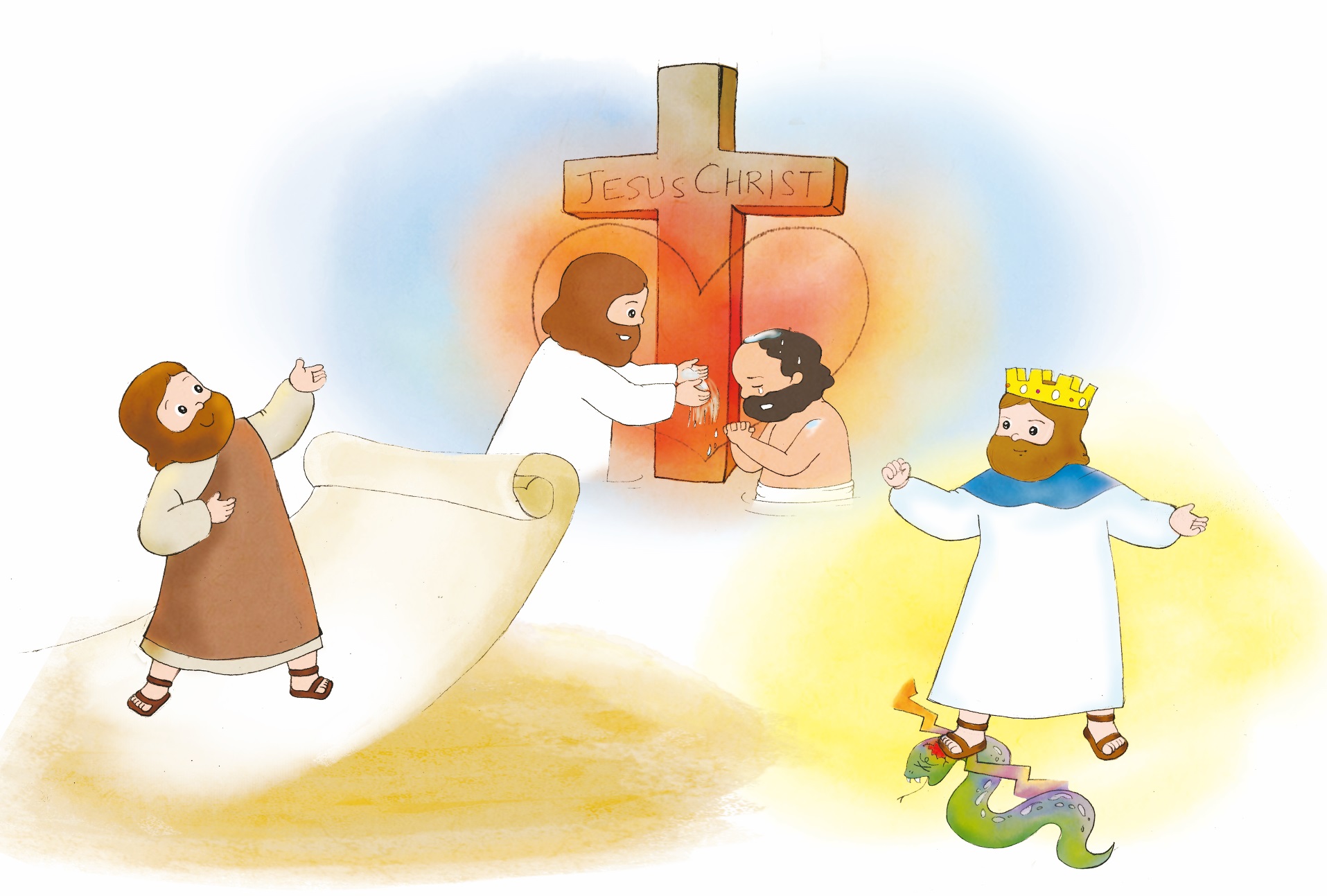 まことの
さいし
まことの
よげんしゃ
まことの
おう
4.えいえんの　おうである　かみさまには、
ほまれと　さかえとが　よよかぎりなく　あります
どうか、よよのおう、すなわち、ほろびることなく、
めに　みえない　ゆいいつの　かみに、ほまれと　
さかえとが　よよかぎりなく　ありますように。アーメン。(Iテモテ1:17)
5.キリストは　かみと　ひととの　あいだの
ちゅうかいしゃです
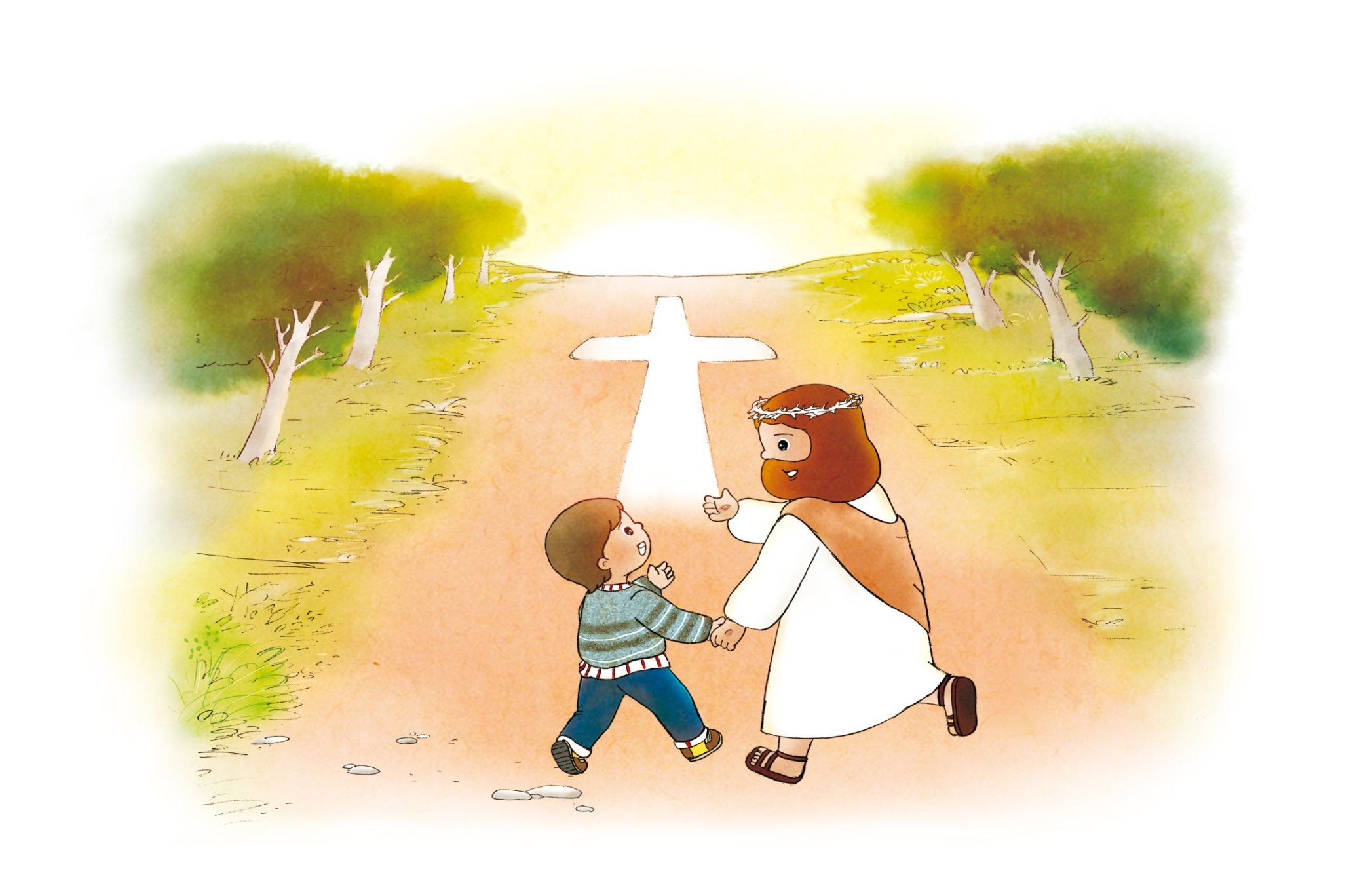 かみは　ゆいいつです。
また、かみと　ひととの　あいだの　ちゅうかいしゃも　ゆいいつであって、それは　ひととしての　キリスト・イエスです。(Iテモテ2:5)
6.キリストは　すべての　ひとの　あがないの　
だいかとして、ごじしんを　おあたえに　なりました
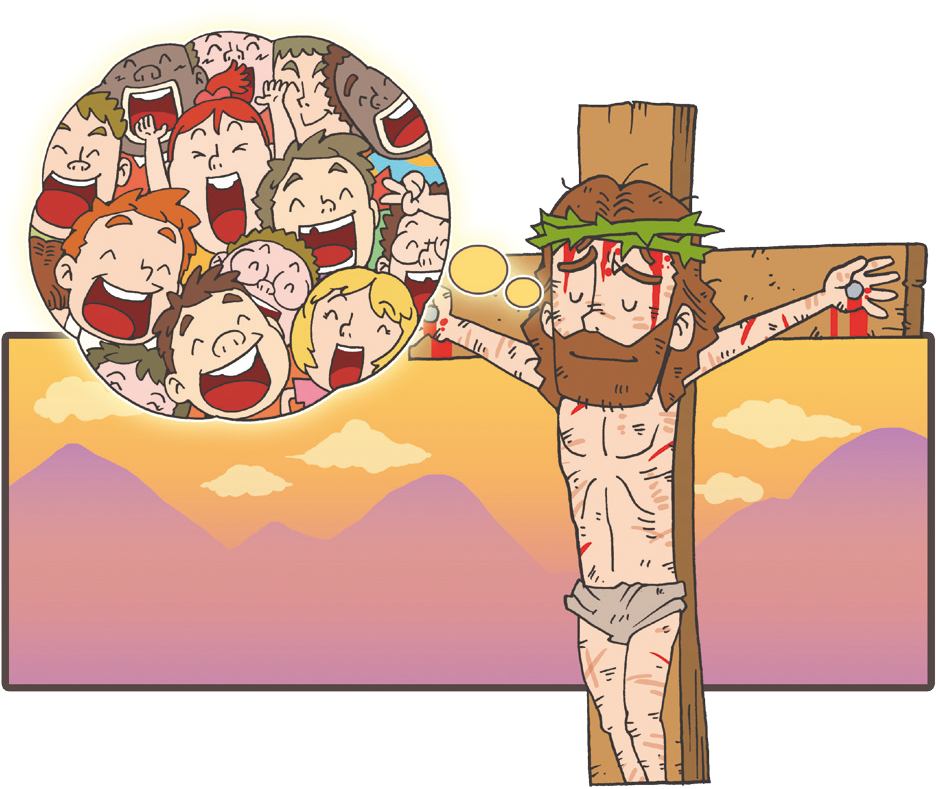 キリストは、すべての　ひとの　あがないの　だいかとして、ごじしんを　おあたえになりました。これが　ときいたって　なされた　あかしなのです。 (Iテモテ2:6)
7.キリストは　すべてのひと、とくに　しんじる　
ものの　すくいぬしです
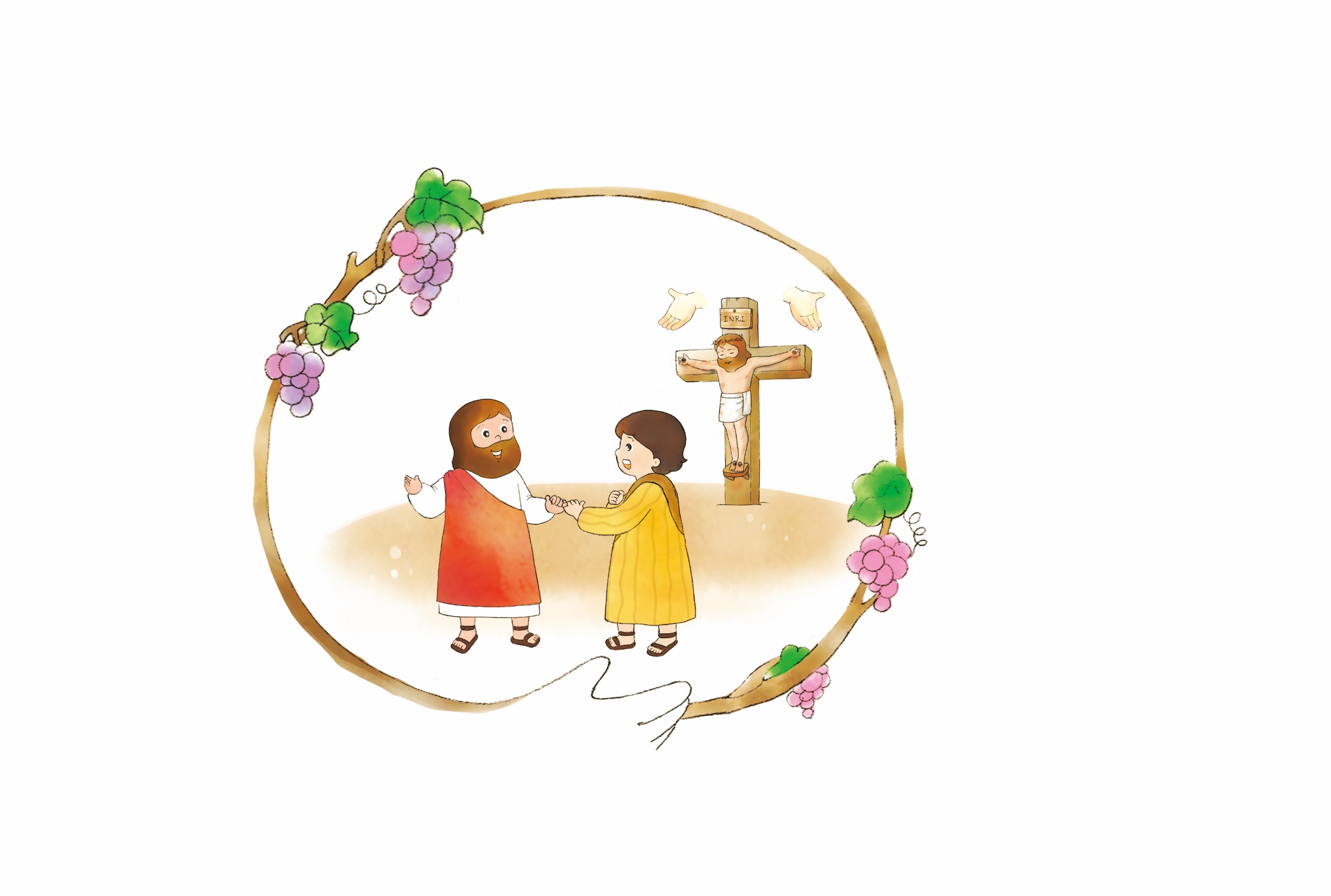 わたしたちは　そのために　ろうし、また　くしんしているのです。それは、すべての　ひとびと、ことに　しんじる　ひとびとの　すくいぬしである、いける　かみに　のぞみを　おいているからです。(Iテモテ4:10)
8.おうのおう、しゅのしゅであり、ごじぶんの　
よしと　するときに　あらわれを　しめしてくださる　
さいりんの　しゅです
その　あらわれを、かみは　ごじぶんの　よしと　
するときに　しめして　くださいます。かみは　しゅくふくに
みちた　ゆいいつの　しゅけんしゃ、おうのおう、
しゅのしゅ、(Iテモテ6:15)
9.とこしえの　ひかりの　なかに　すまわれる　
かたです
ただひとり　しの　ないかたであり、ちかづくことも　
できない　ひかりの　なかに　すまわれ、にんげんが　
だれひとり　みたことの　ない、また　みることの　
できない　かたです。ほまれと、とこしえの　しゅけんは　
かみのものです。アーメン。(Iテモテ6:16)
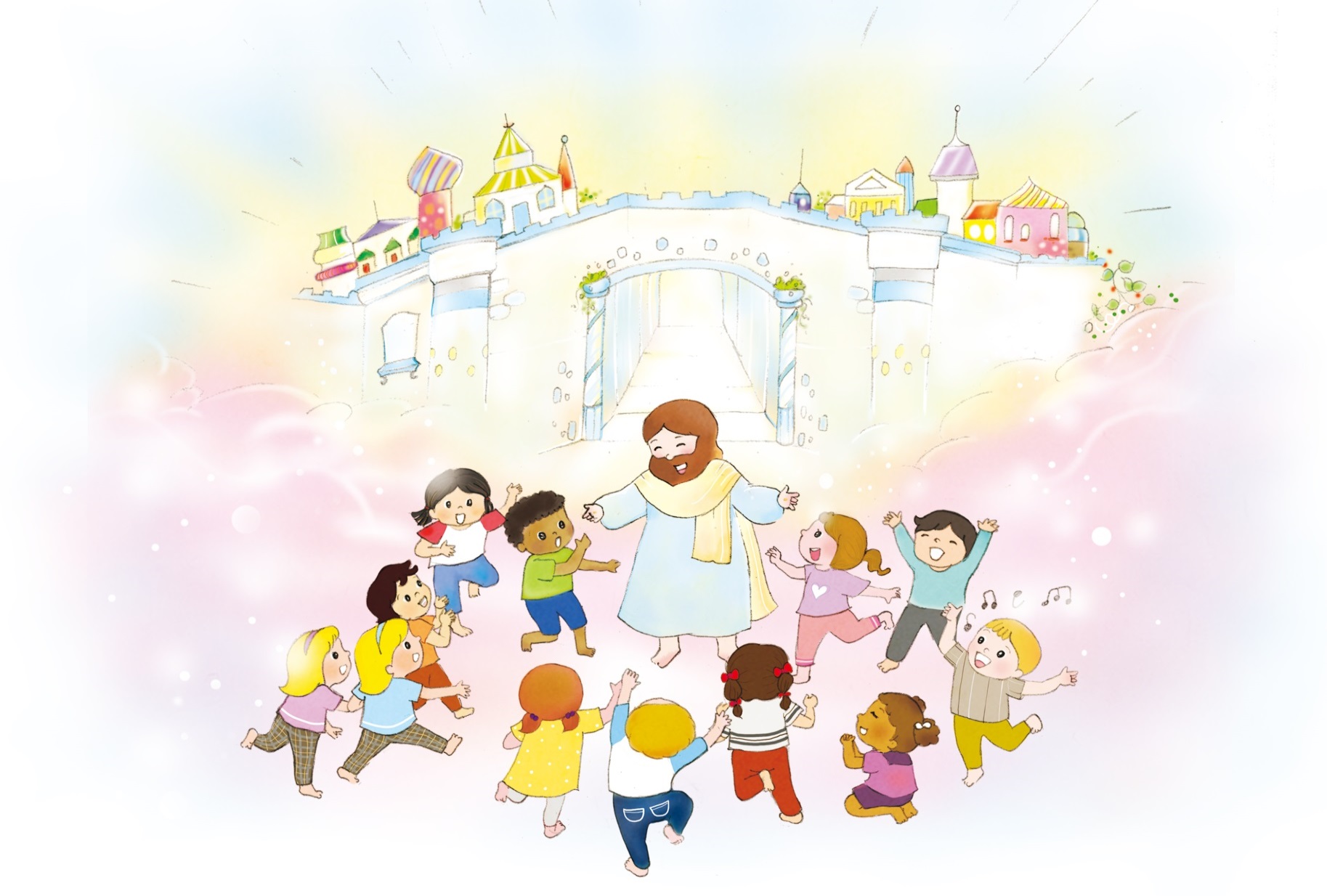 キリストを ただしく　しって　キリストを　つたえて
237の　くにぐにを　
 いかす
レムナントに　なろう！
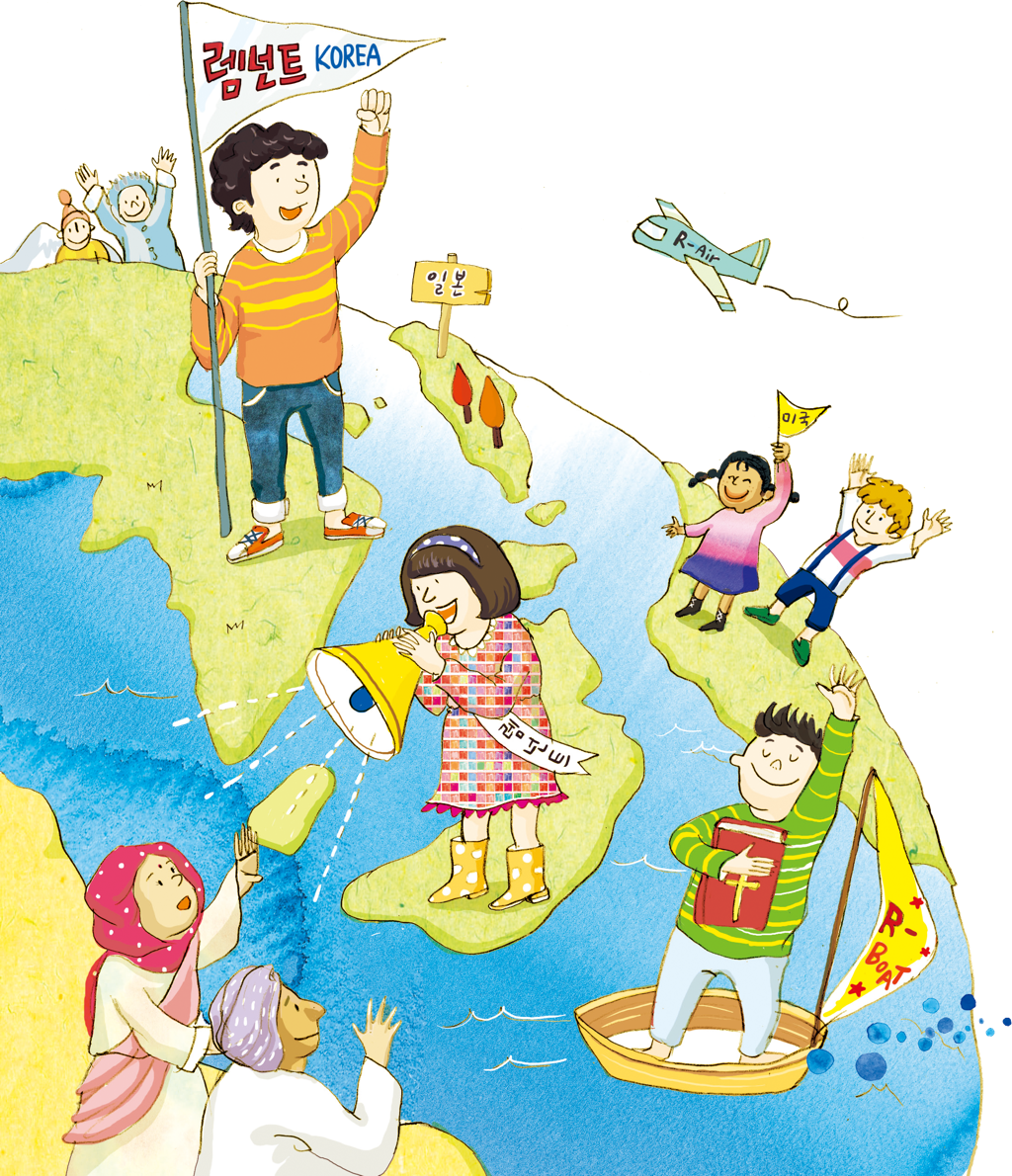 フォ
ー
ラム
し
て
いん
し
よう
こく
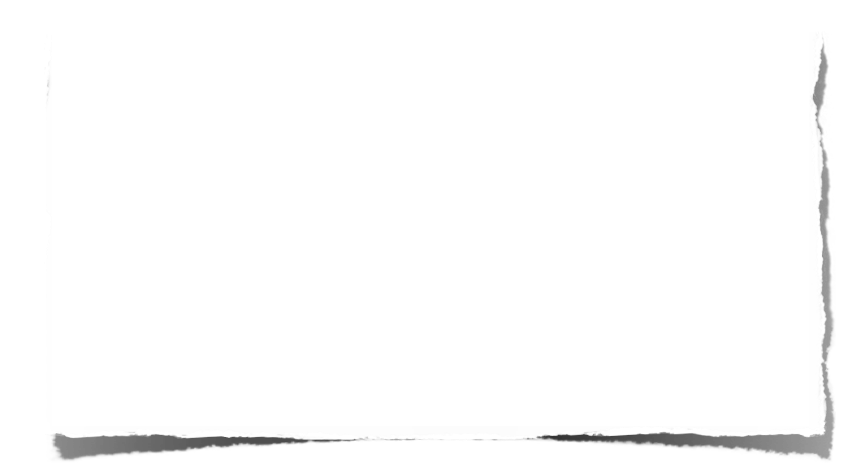 みことばの　なかで　いちばん　こころに　
のこった　ことを　フォーラムしよう
わたしが　しっている　キリストは　どんな　
かたか　フォーラムしよう
こんしゅう　じっせんすることを　きめよう